Toast experiment.
Panda Activity: Week 3
June 15th 2020
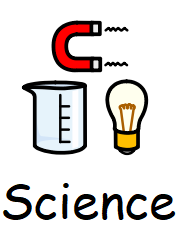 You will need to do this with your grown up as the toaster will get very hot.
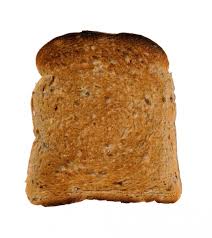 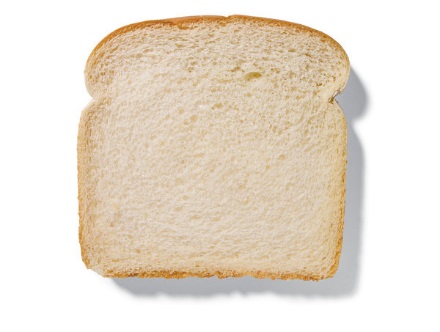 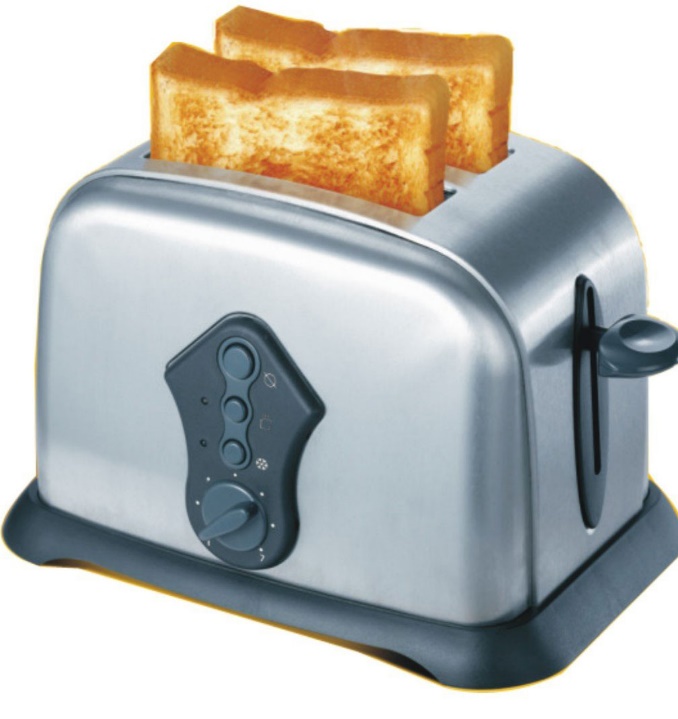 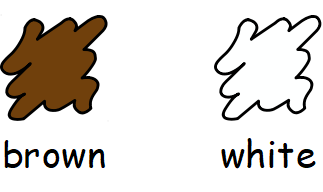 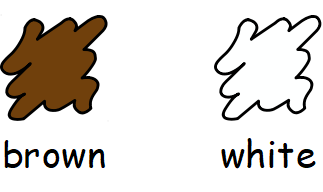 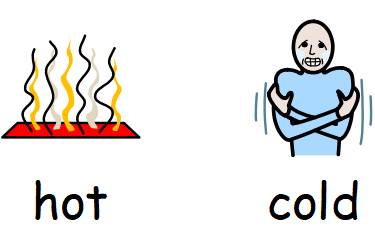 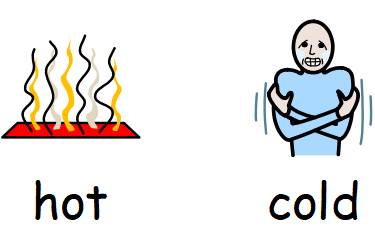 Explore a slice of bread with your adult. 
What does it feel, smell and taste like?
Now feel, smell and taste a slice of the toasted bread. 
Is it different? How?
Which do you prefer?
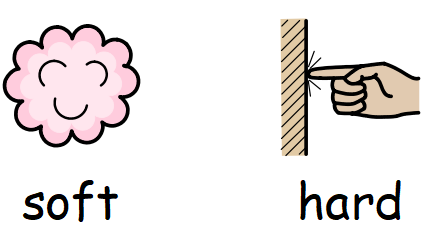 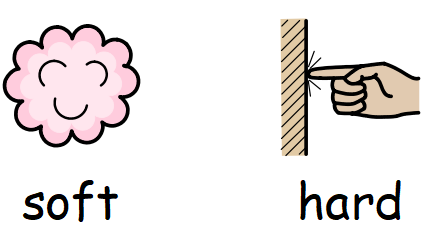 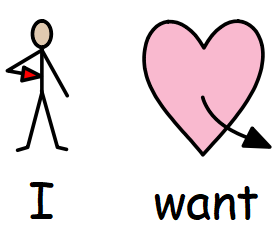 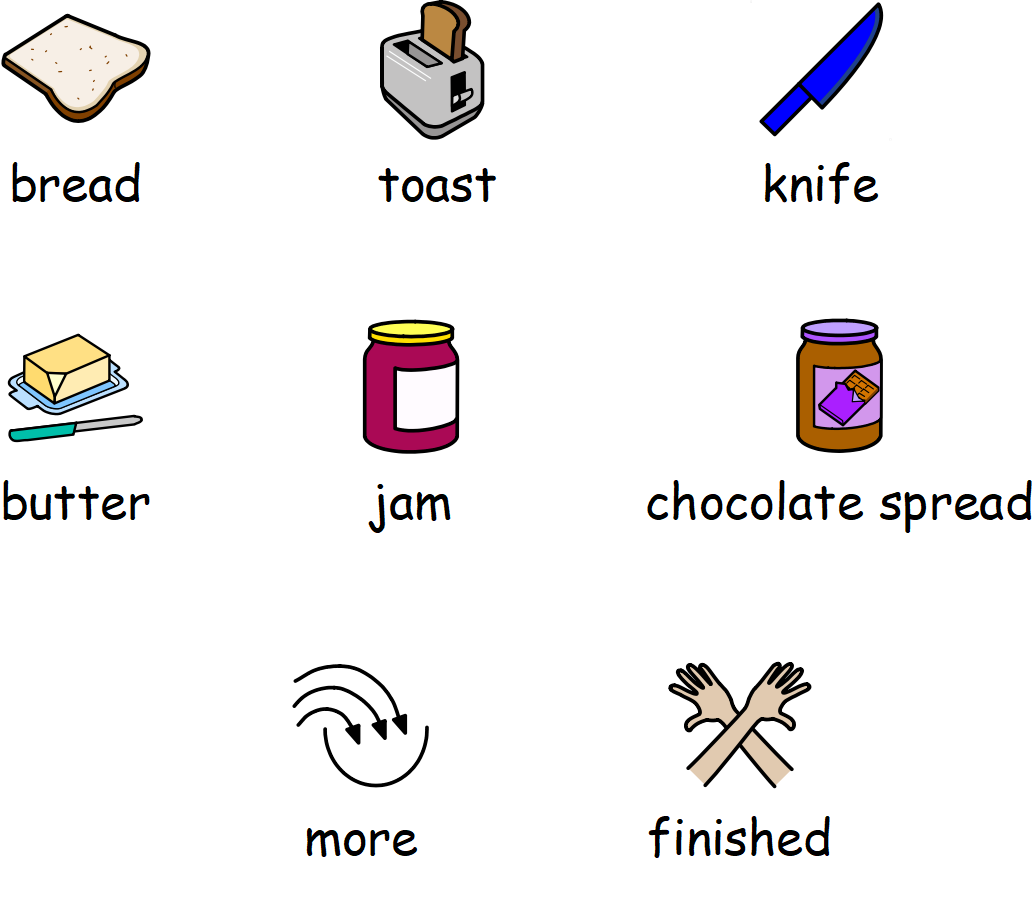 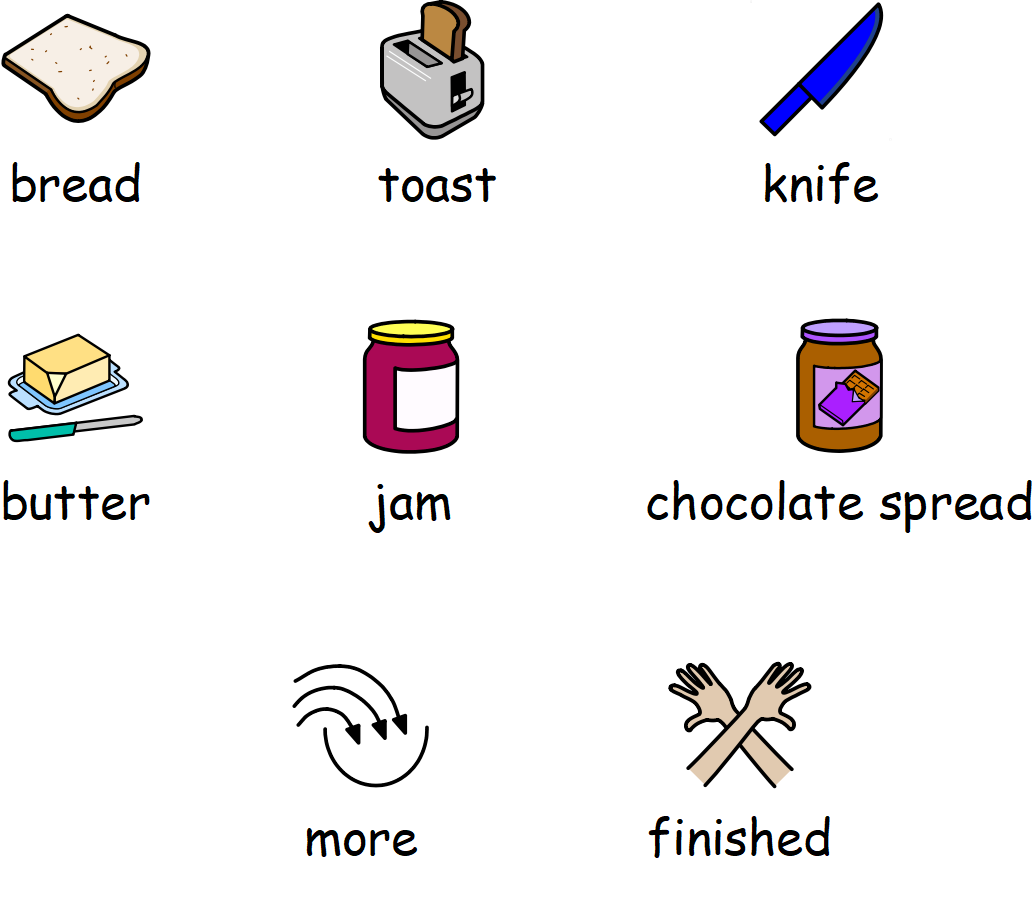 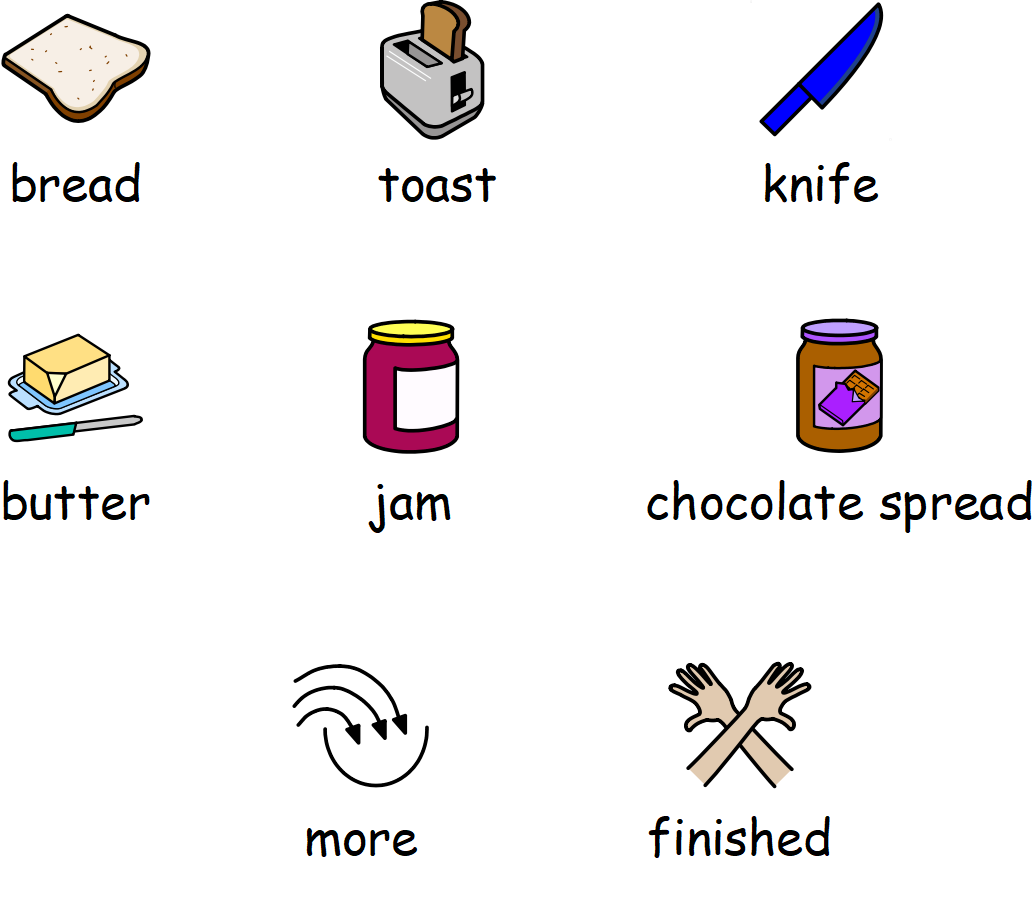 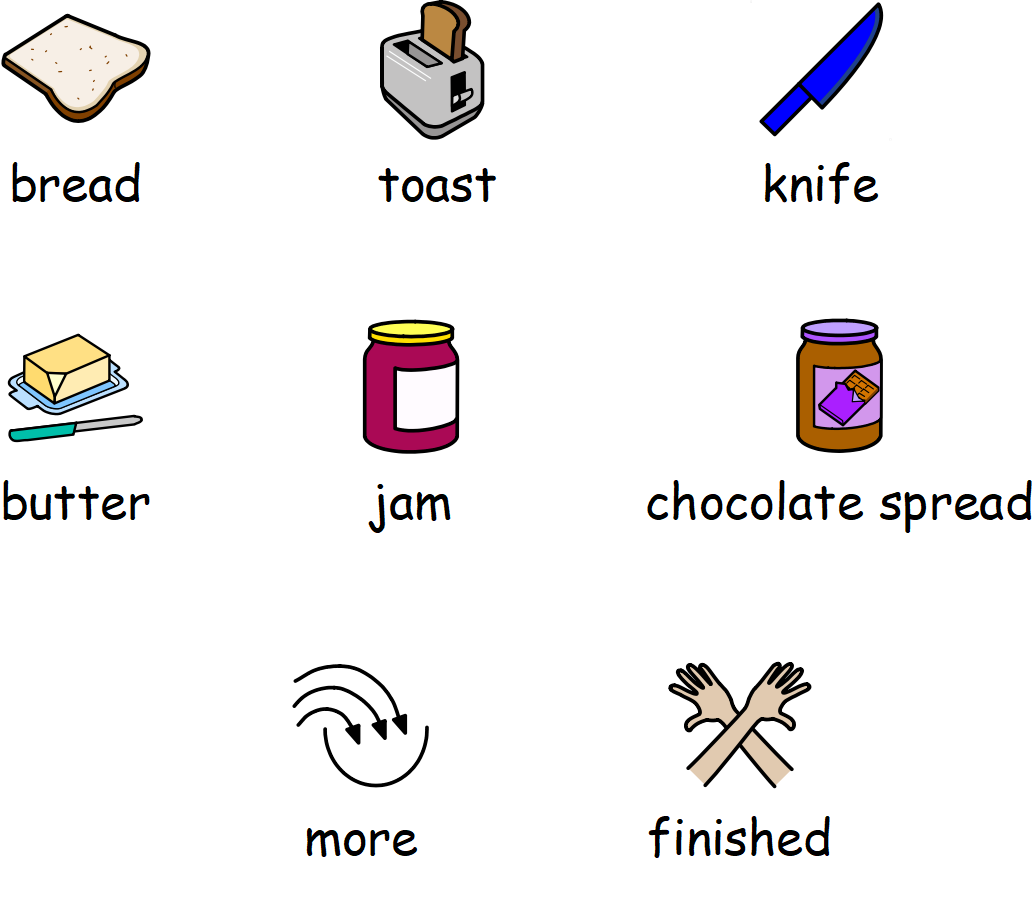 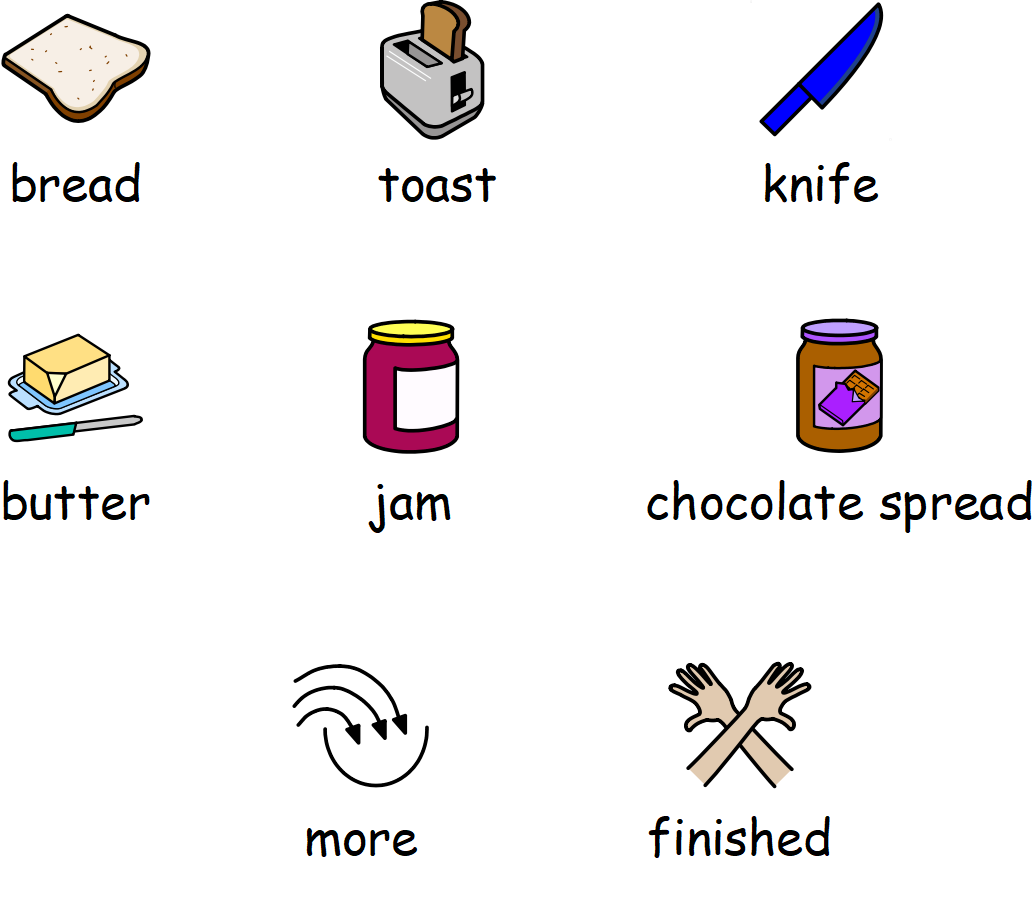 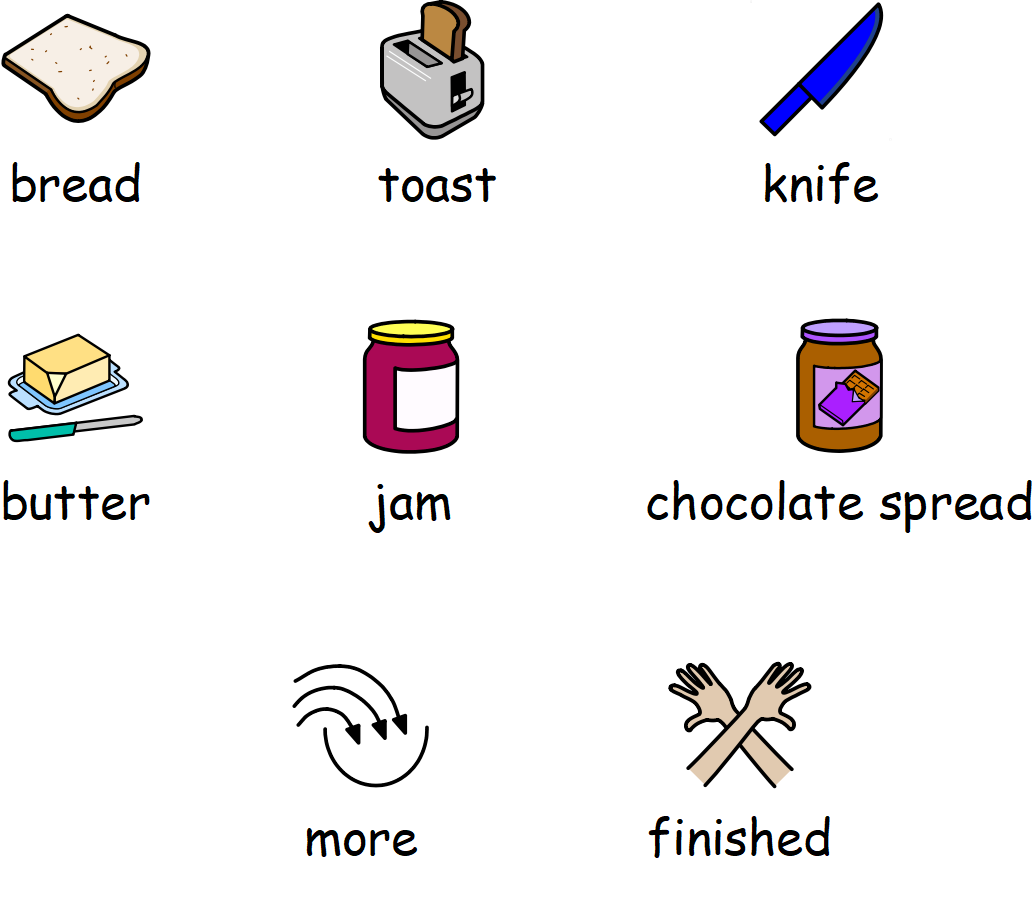 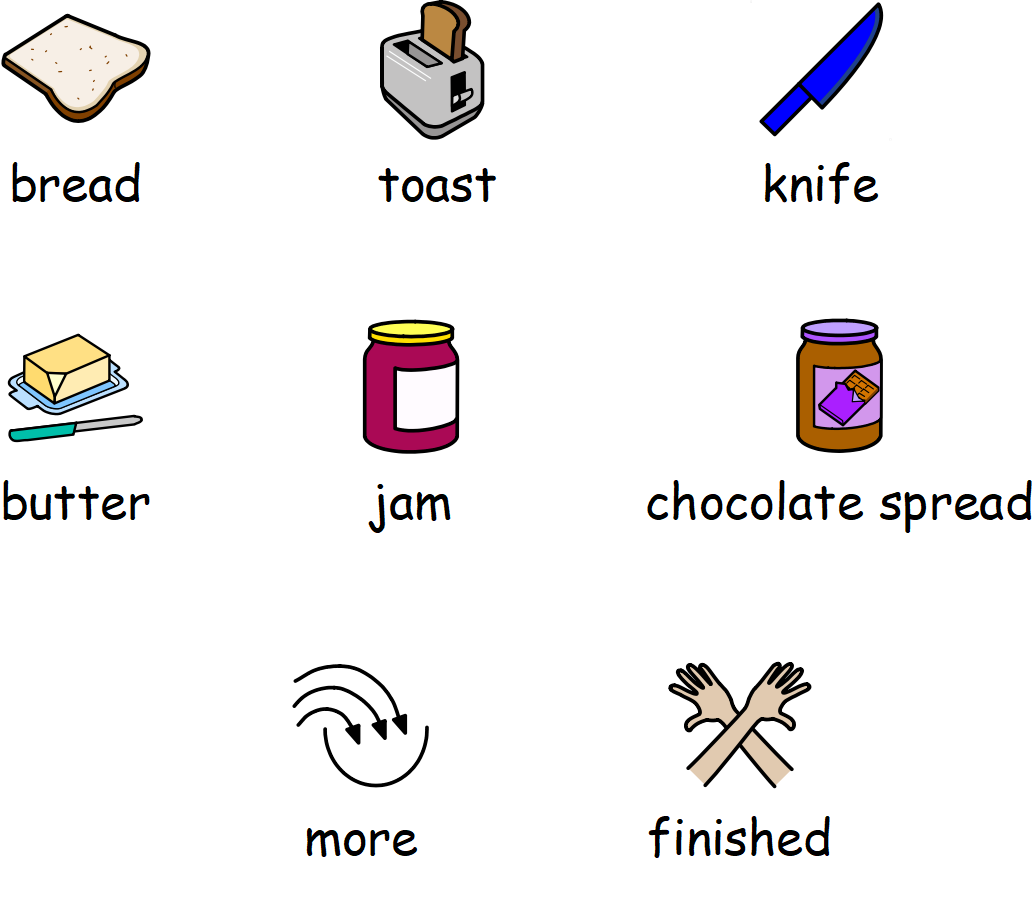 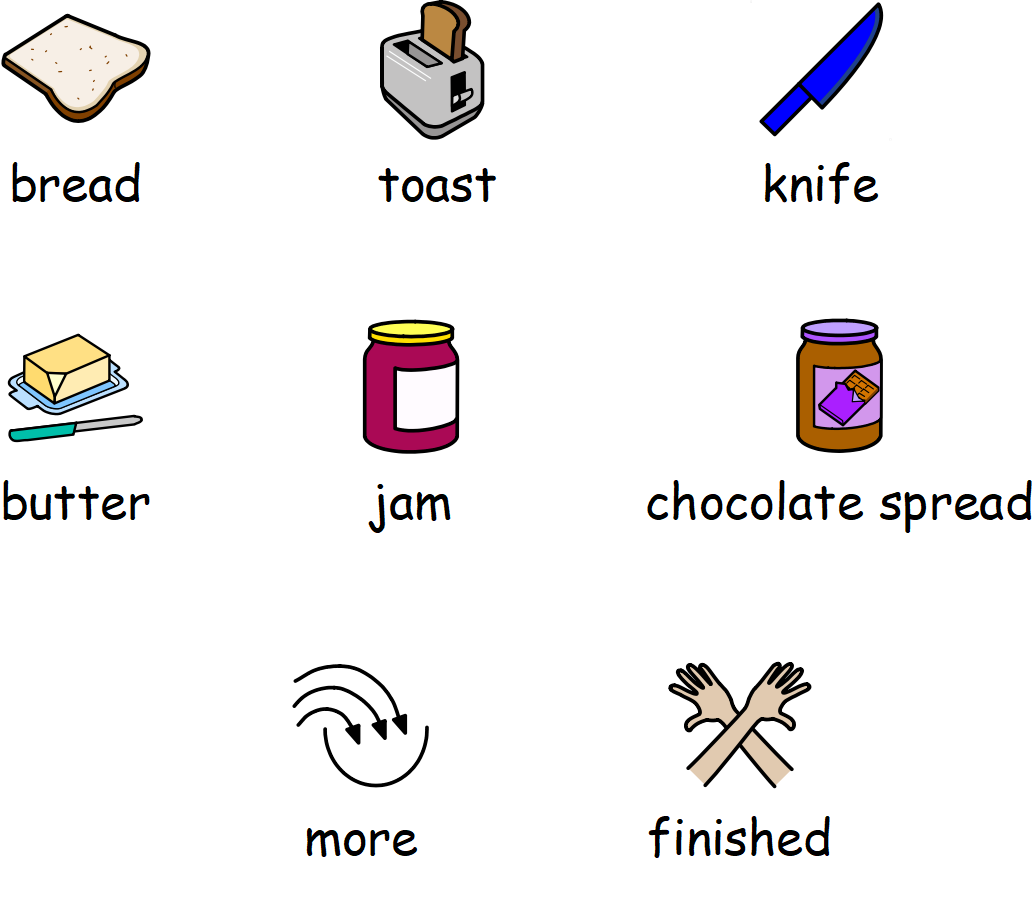 Symbols which may be helpful when making a sandwich or toast with your child.
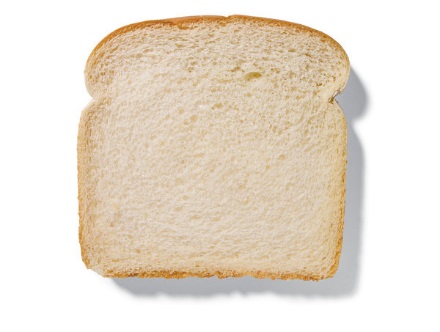 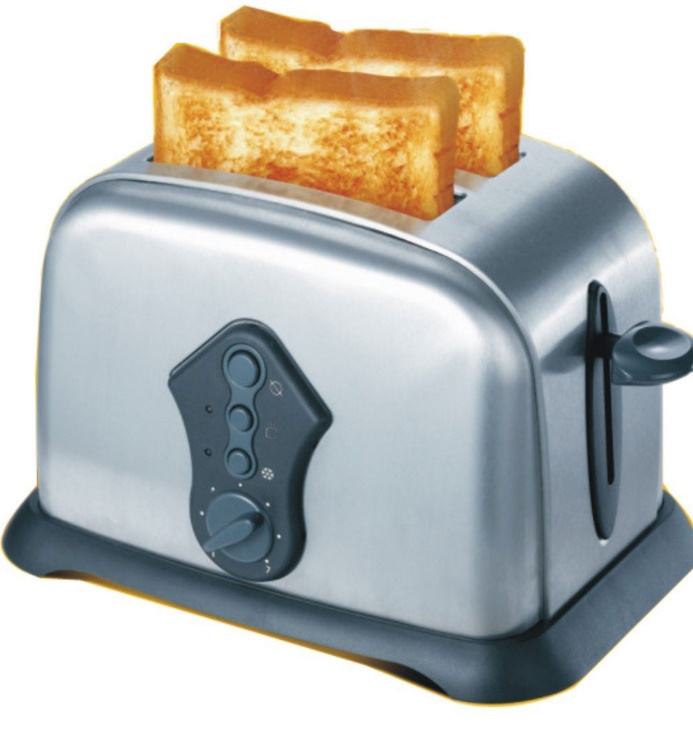 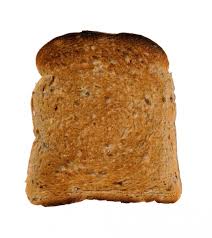 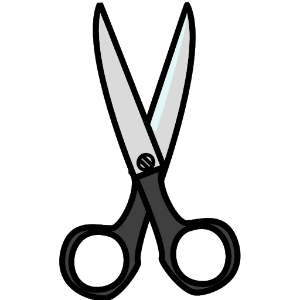 Ask your adult to help cut out the pictures on this page
and then put into the right order on the next sheet.
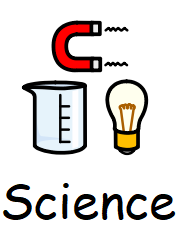 Can you put the photo pictures in the correct order?
1
2
3
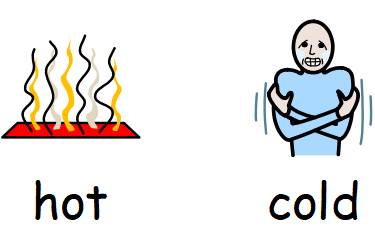 Match the symbols to the correct slice of bread?
For example where would you stick ‘soft’ ?     Where would you put the symbol for ‘brown’?
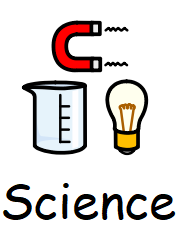 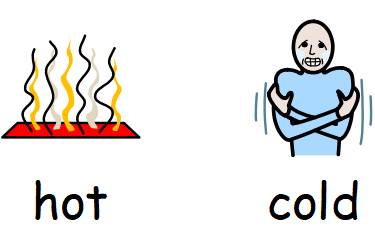 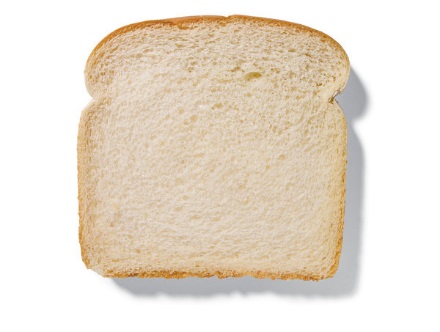 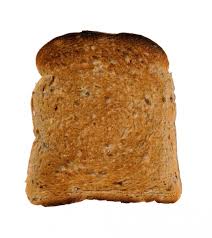 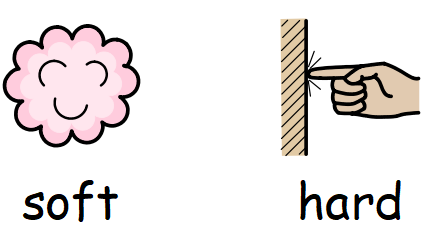 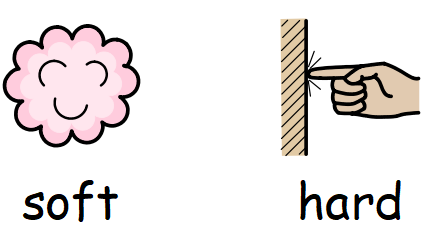 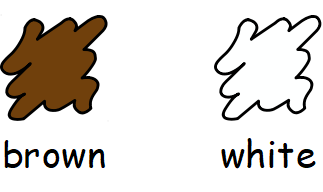 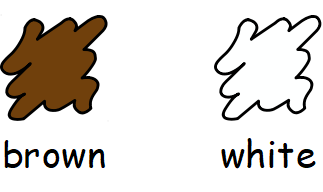 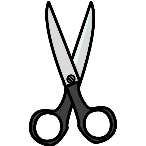